,,Pół kroku stąd’’
O PIOSENCE
Piosenka ,,Pół kroku stąd’’ pochodzi z filmu pt.
,,Vaiana – Skarb Oceanu’’ . W filmie zaśpiewała ją
 główna bohaterka  Vaiana  , czyli córka króla i królowej
wyspy . W Polskiej wersji piosenki użyczyła głosu Natalia
Nykiel .
O FILMIE
Mała Vaiana w przedszkolu dowiaduje się o legendzie,
która brzmiała:

dawno , dawno temu żyła matka wyspa , która stworzyła
wszystkie wyspy . Lecz znalazł się złodziej o imieniu 
Maui  [czytaj małi] , który skradł serce wyspy matki.
Przez to matka wyspa umarła i wszystkie inne wyspy 
dalej , powoli , umierały razem z ludźmi na tej wyspie.
W TEN OTO SPOSÓB ZACZEŁA SIĘ PRZYGODA VAIANY
WYKONALI:  NOEMI CAPAR         
                                          oraz
                                    HUBERT ŻOŁNA
                                                    
                                                               Z MAŁĄ POMOCĄ BRATA HUBERTA ;]
A TERAZ KILKA ZDJĘĆ ;]
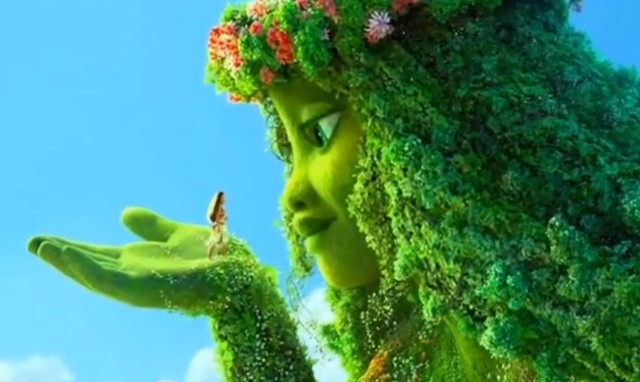 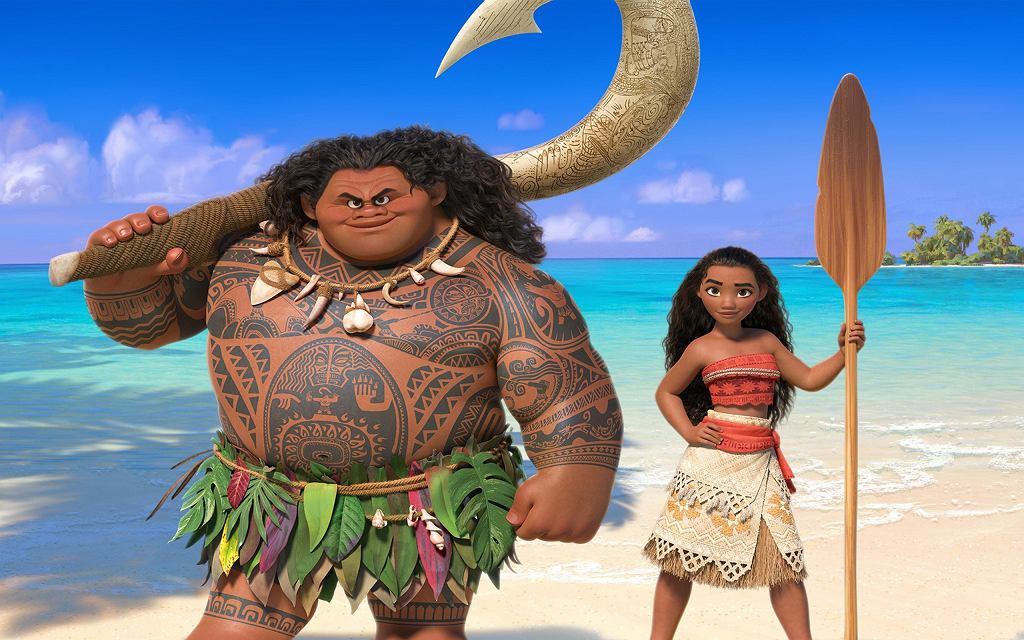 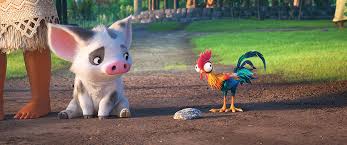 NO TO CZAS NA PIOSENKę….
TERAZ ZAŚPIEWAMY WAM PIOSENKę .  
Mamy  NADZIEJĘ , ŻE ZACHĘCILIŚMY WAS DO OBEJRZENIA FILMU I MYŚLIMY , ŻE  
Z PRZYJEMNOŚCIĄ WYSŁUCHACIE  WYBRANEJ PRZEZ NAS PIOSENKI PT. 
,,PÓŁ KROKU STĄD’’.
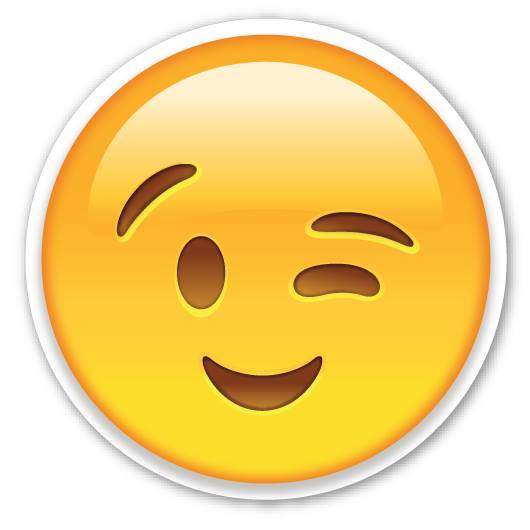 A TUTAJ TEKST ;]
Patrzę w wodę I te fale na brzeguOdkąd sięgam pamięciąNie wiem sama czemu takŻal mi, ale widać tak być musi Nowy dzień mnie słońcem kusiJak oprzeć się mam, no jak?Każda z nowych drógKażdy świeży śladKażdej ścieżki łukWiodą znowu w światKtóry z marzeń znamKtóry jest gdzieś tamTam gdzie pragnę być
Gdzie się niebo i morze chcą zejśćCoś wołaDaleko stądMarzenia sąJeśli łódź moją pchał będzie wiatr i mnie wesprzeTe sny za mgłąZdołam znaleźć wcale nie tak daleko stąd! Ja znam wszystkich ludzi na tej wyspieRobią swoje na tej wyspieCzy im dobrze jest, czy źleZnam tu wszystkich ludzi na tej wyspie Tu jest ład na tej wyspieCzy będzie dobrze tu i mnie?
Mogę wzorem byćLudziom siłę daćJakby nigdy nic swoją rolę graćLecz ten głos jak zbyćKiedy szepcze tak Czemu gnębi mnie?Widzę światło na wodzie co lśni jak ogieńDaleko stądMarzenia sąDobrze wiem, że to światło woła mnie, woła w drogęChcę znaleźć jeZa horyzont biec, dosyć siły miećGdzie się niebo i morze chcą zejśćCoś wołaCzy blisko stądMarzenia są?Wiem że łódź moją pchał będzie wiatr i mnie wesprzePół kroku stądMarzenia są
The end